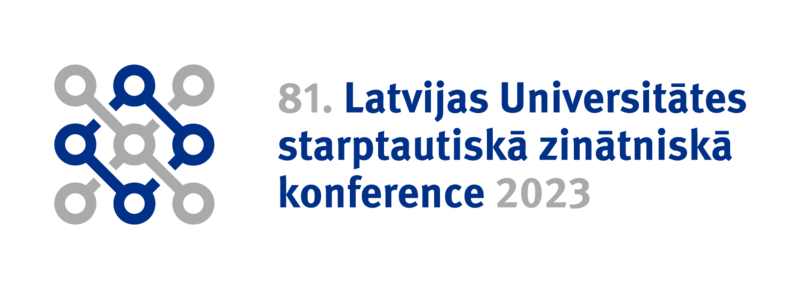 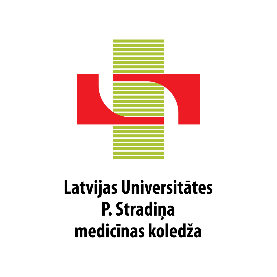 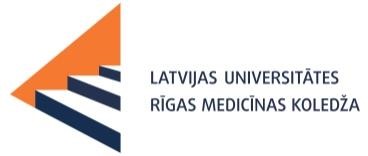 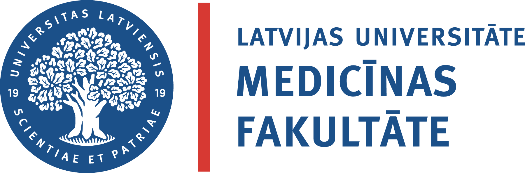 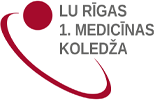 Latvijas Universitātes
81. starptautiskās zinātniskās konferences sekcija
“STARPDISCIPLINĀRIE PĒTĪJUMI MEDICĪNAS KOLEDŽĀS”




2023. gada 16. marts
(Konferences norise tiešsaistē, MS Teams)